Land Use and Land Cover Change  in the San Antonio and Guadalupe River Basins
Rachel Mills
Department of Marine Science
November 20, 2008
Objectives
Identify San Antonio and Guadalupe River Basins
Analyze Discharge and Stream Flow Data
Analyze Land Use/Land Cover Data 
Analyze Observations vs. Discharge
San Antonio and Guadalupe River Basin
Length =230 mi
Avg Disch = 1200 cfs
Basin Area = 2023 mi^2



Length = 240 mi
Avg Disch = 400 cfs
Basin Area = 934 mi^2
Guadalupe Basin
San Antonio Basin
Weekly River Discharge
Guadalupe River
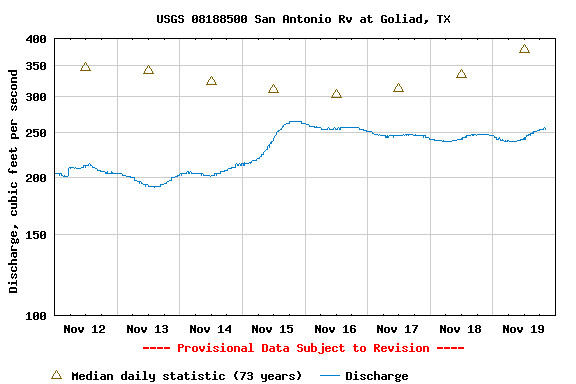 San Antonio River
Annual Discharge
Annual Discharge
Streamflow
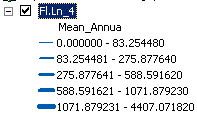 Land Use
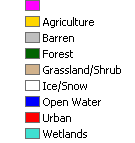 Land Cover Change
Land Cover Change
% Land Cover Change = 6.445
Still to come…
Storm events and Land Use Land Cover Change
		*To be finished


Calculate number of Observations for levels of Discharge (High and low flow events)
		*To be finished
Questions??
Thank you!